Установочный педсовет
МДОУ «Сланцевский детский сад 
№ 3 комбинированного вида»
04.09.2019г
Ход педсовета:
1. Подведение итогов деятельности МДОУ
  за летний период.
2. Принятие и утверждение локальных и 
нормативных актов МДОУ на новый учебный год.
3.Решение педсовета
« Чудесный огород»
Коммуникативная игра-комплимент
«Вы как…..»
По цепочке обратитесь к соседу слева и скажите комплимент для внешних или внутренних качеств коллеги «фруктовое» или «овощное» сравнение. Например: Вы такая нужная, как картошка (без нее большинство блюд не приготовишь), у Вас такие славные кудряшки, как у патисона.
Итоги летней оздоровительной работы за 2019г
В период летней оздоровительной работы  деятельность педагогического коллектива была направлена на решение следующих задач:
Обеспечить охрану здоровья детей.
Провести мероприятия по укреплению физического и психического здоровья детей.
Формировать культурно-гигиенические и трудовые навыки.
Развивать любознательность к окружающему миру.
Взаимодействовать с родителями воспитанников по вопросам воспитания, развития и оздоровления детей в летний период.
ВОСПИТАТЕЛЬНО-ОБРАЗОВАТЕЛЬНАЯ РАБОТА С ДЕТЬМИ.
Проводились праздники для детей всех возрастных групп, развлечения, тематические беседы, игры, соревнования
Конкурсы:
 - Конкурс детского рисунка на асфальте.
 «Цветочная поляна»
 Выставки:  Выставка поделок: «Вот какое наше лето».
- Фотовыставка: «Мама, папа, я – творческая семья», «В огороде и в саду я помощником расту».
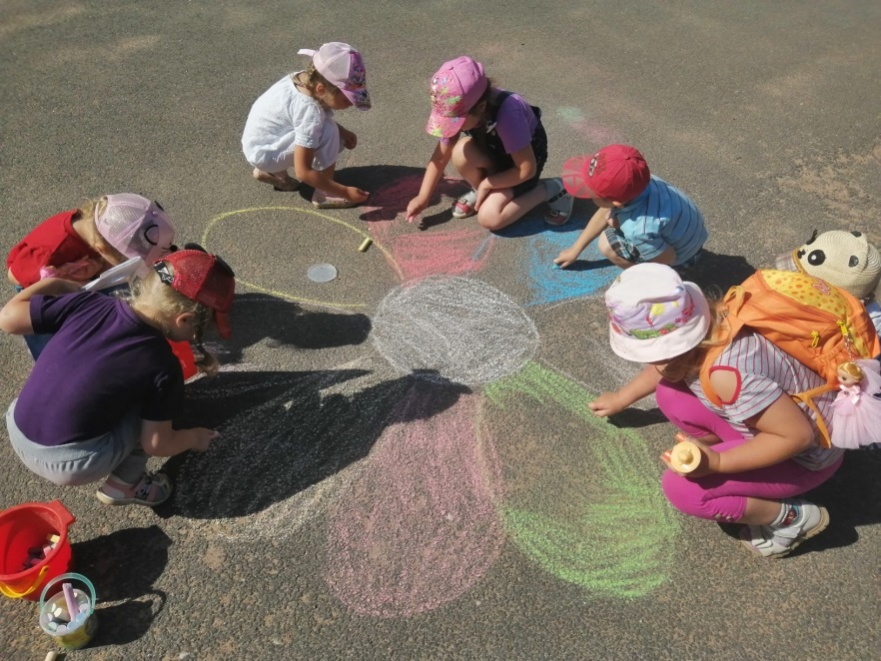 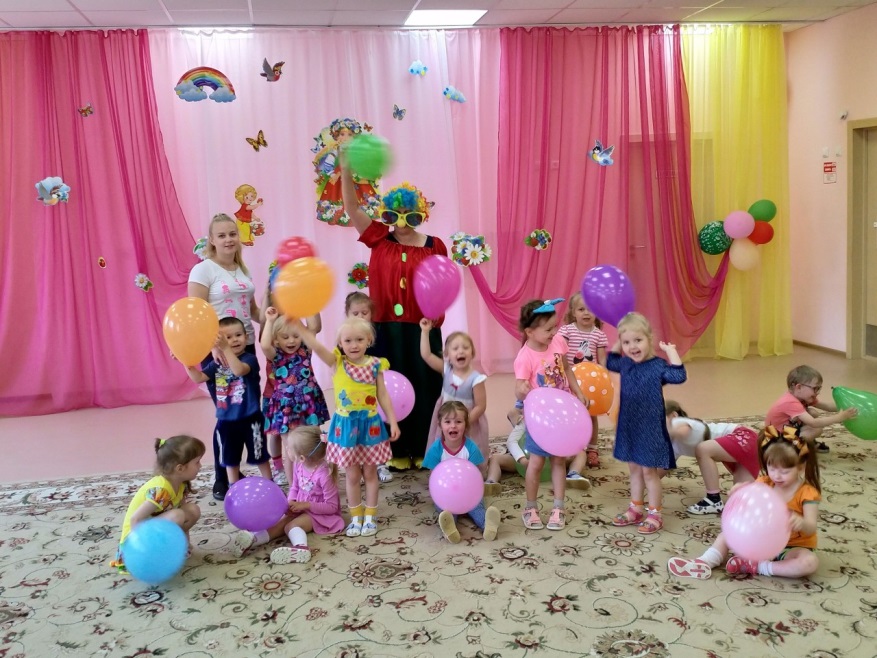 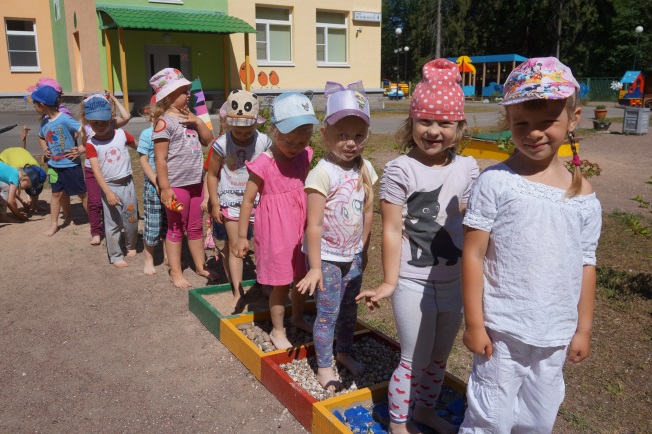 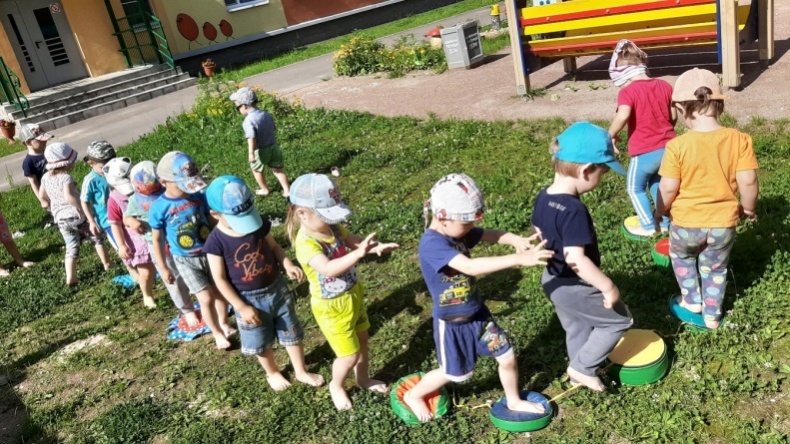 -оздоровительные мероприятия
- трудовые поручения
-игры с водой
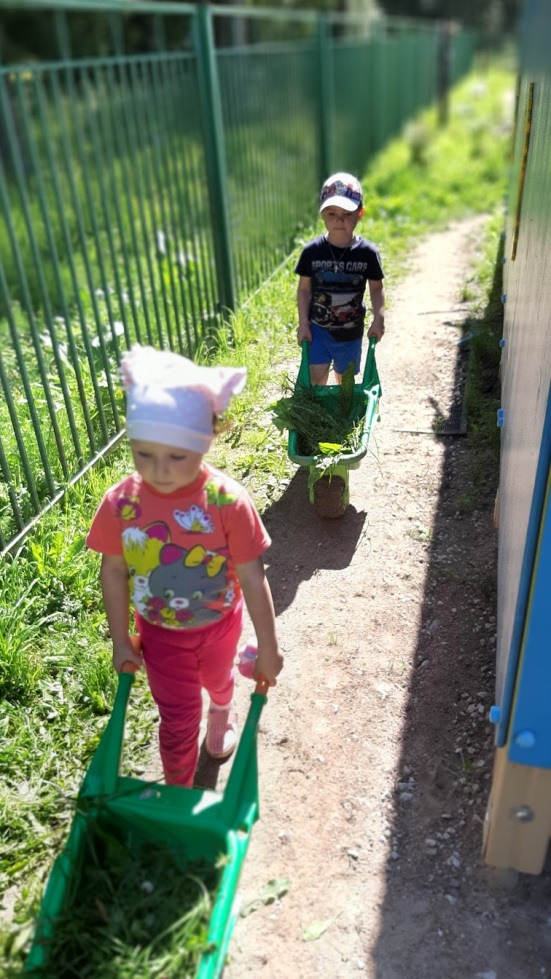 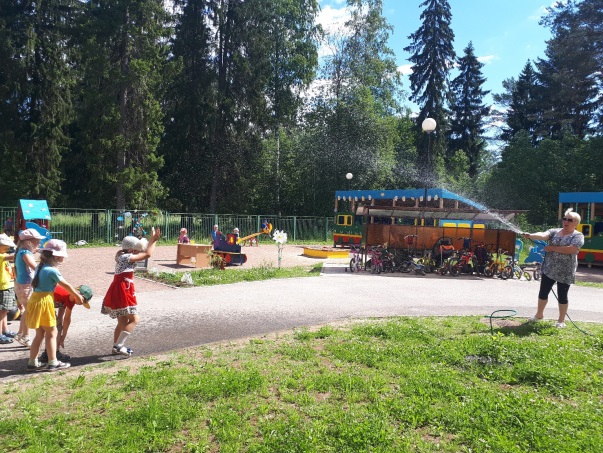 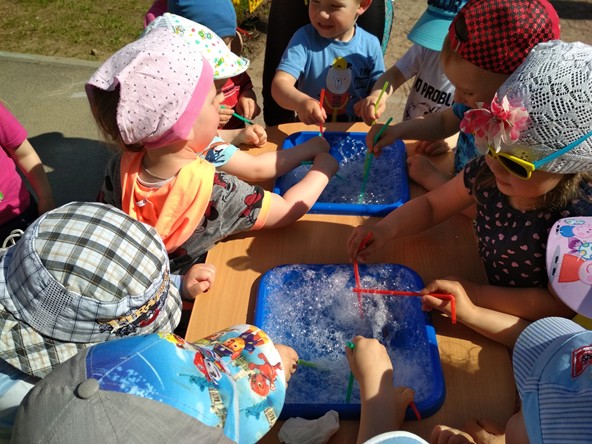 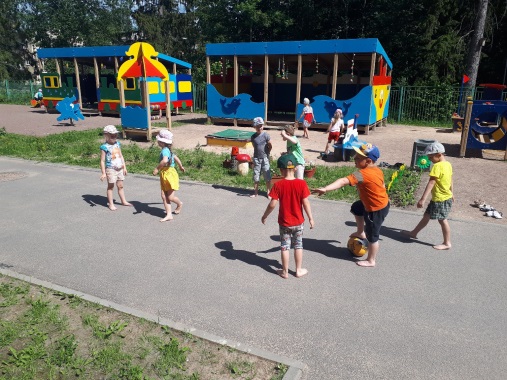 Мероприятия направленные на  решение задач
Мероприятия с педагогами:
Консультации
« Оздоровление детей в  летний период» .
Смотр-конкурс участков «Цветочное настроение».(васильки, маки, нарциссы, ромашки, подсолнухи, маргаритки, одуванчики, незабудки, колокольчики…)
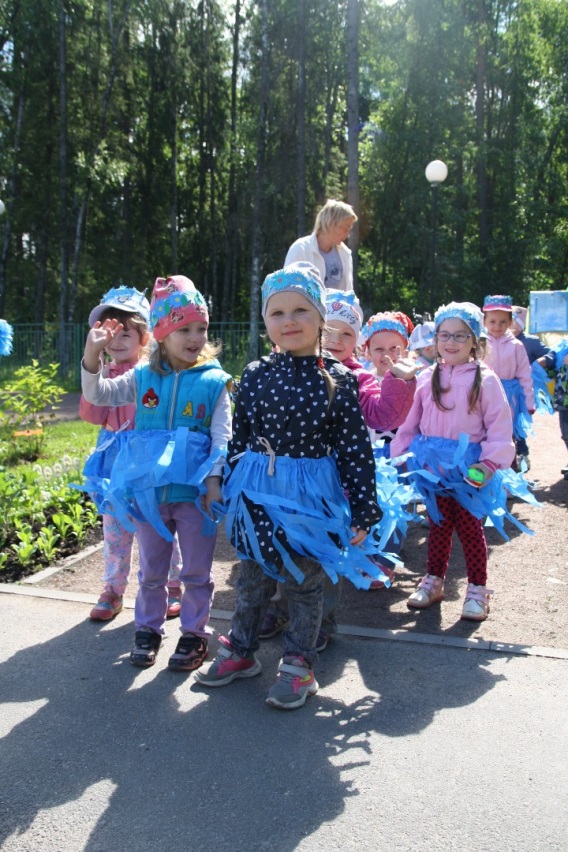 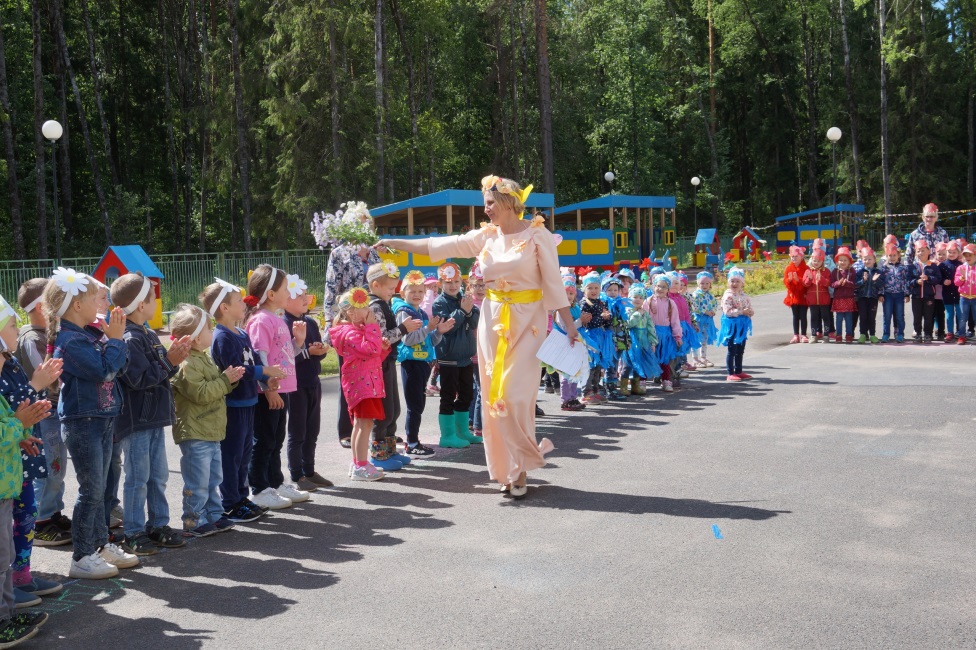 Работа с родителями
Изготовление памяток для родителей по различным темам, папок – раскладок, 
участие в оформление фотовыставок, 
участие родителей в праздниках
Результаты:
Посещаемость детей за летний период составила 60 %.
У детей развиты культурно-гигиенические навыки, навыки культуры поведения и общения, навыки экологической культуры.
 Детьми приобретены новые знания и впечатления об окружающем.
 Благоустроена  территория  детского сада с учетом потребностей и интересов воспитанников и педагогов.
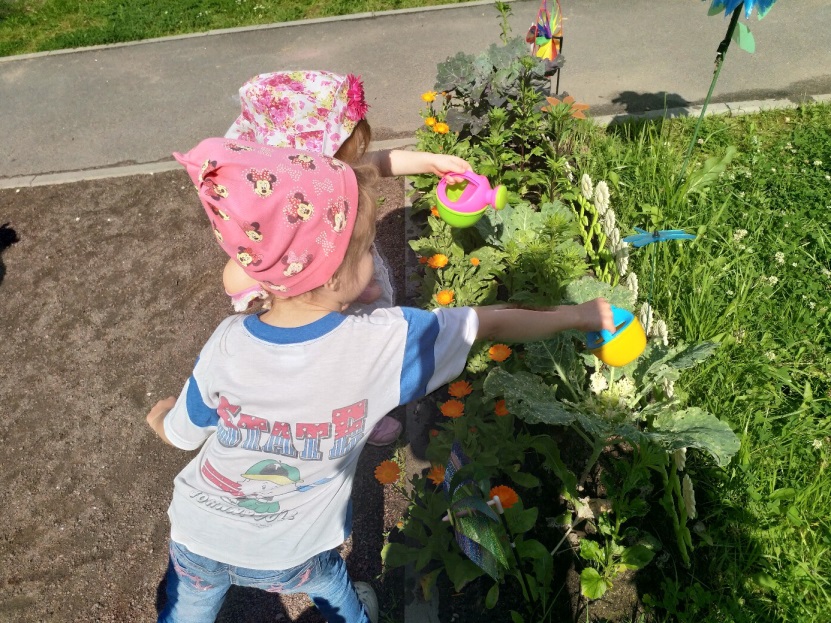 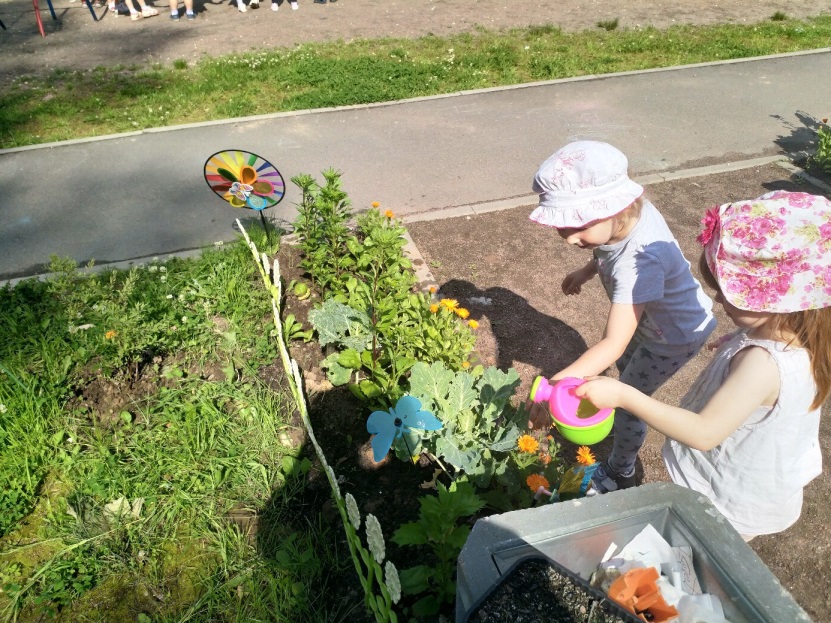 Коммуникативная игра «Винегрет»
Разобрать имитации разных овощей из бумаги и приколоть их к одежде.
Задачи работы на 2019-2020 учебный год
ЗАДАЧИ: 
Способствовать развитию  физических качеств и мотивационного  интереса воспитанников  к своему здоровью через физкультурно-оздоровительную работу в соответствии с требованиями  ФГОС ДО.
Создание условий для совершенствования связной речи дошкольников в процессе восприятия произведений изобразительного искусства в соответствии с требованиями  ФГОС ДО.
Способствовать формированию у дошкольников основ экологической культуры в процессе использования современных педагогических технологий: моделирования, макетирования, метода проектов, природоохранных акций.
По первой годовой задаче основные направления:
-планируемые физкультурно-оздоровительные мероприятия
-работа по профилактике детского травматизма
-планируемые мероприятия по адаптации младших дошкольников
формы взаимодействия с семьями воспитанников
Игра «Овощи»
Прочитайте фразу на Ваших овощах, когда слышите название своего овоща, произносите соответствующую фразу.
Решение
1. Принять «Отчет о выполнении плана летней оздоровительной работы муниципального дошкольного образовательного учреждения
«Сланцевский детский сад № 3 комбинированного вида»
2. Утвердить годовой план работы, нормативные документы к НУГ.